Servizio di Elettronica
Attivita’ previste per il 2015
Strumentazione/Attrezzature, capacita’ di calcolo e software
Attivita’ di interesse
Spazi e formazione
CDS Milano – 9 Luglio 2014
1
Richieste ricevute per il 2014
Le richieste originariamente presentate dai coordinatori superavano del 20% le disponibilita’.
 E’ stata valutata una riduzione/riorganizzazione delle attivita’, da cui la tabella. 
 Potrebbe essere necessario aumentare l’outsourcing.
CDS Milano – 9 Luglio 2014
2
Servizio di Elettronica
Strumentazione/Attrezzature, capacita’ di calcolo e software (1 di 2):

Stato 2014	 Abbiamo affrontato alcune criticita’:
		a) “Magazzino consumabili (generici) elettronica”				 	Riduzione del numero di items (in progress)
			Consolidamento dell’esistente

	b) Mancanza di strumenti “chiave” per il futuro 
	 	Acquistati alcuni degli strumenti necessari
		Oscilloscopio real time a larghissima banda (Direzione + Dotazioni)
		Sistema ATCA  in progress, ATLAS
		Acquistate alcune “plug-in” per misure di segnale ottici serializzati
		 manca ancora della strumentazione per completare il set-up

	c) Acquisto di un nuovo importante pacchetto software
	 	Acquistata una licenza di Ansys Academic Research HF
		Razionalizzati gli altri software di uso comune (Europractice etc..)
		
	d) Riorganizzazione degli spazi adiacenti alla Camera Bianca 
	 	Allargamento dell’area sperimentale
		Istallazione della Gabbia di Faraday  (work in progress)
CDS Milano – 9 Luglio 2014
3
Servizio di Elettronica
Informazioni: software Ansys Academic Research HF

La suite di simulazione Elettronica/Elettromagnetica di HF comprende tutti i tools di simulazione ed in particolare:
	Siwave per l'analisi PCB
	Designer per l'analisi signal integrity
	HFSS per analisi 3D (incluse cavità e RF)
	Q3D per analisi quasistatiche (ad esempio cavi e connettori)
	Import da tools di layout
	Multiprocessore
	Ottimizzatore

Costo di 1 licenza perpetua di rete: 8500€	 Interamente coperto dalla Direzione
	La licenza condivisibile tra piu utenti nel raggio di 10miglia
	Costo comprende 1 anno di supporto tecnico e manutenzione
	 Per i prossimi anni il costo della manutenzione e supporto tecnico è di 1400€.

	Citando ANSYS:
	« .......Attualmente rappresenta la suite piu completa e performante presente sul 	mercato della simulazione ......»
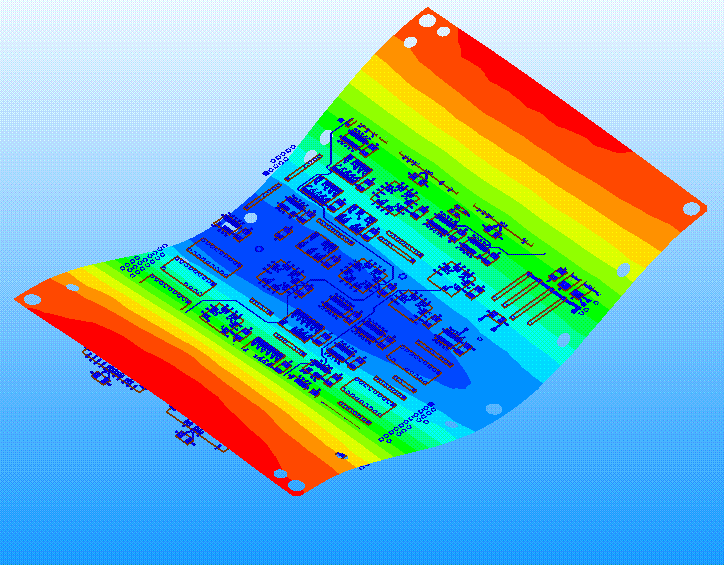 CDS Milano – 9 Luglio 2014
4
Servizio di Elettronica
Strumentazione/Attrezzature, capacita’ di calcolo e software (2 di 2):

Nel 2015	a) Sostituzione di strumenti obsoleti/guasti
	 	Necessario almeno un oscilloscopio  (~ 1-2 GHz di banda)
		~ 20 Keuro
	 	Altra piccola strumentazione da Laboratorio
		~ 10-15 Keuro

b) Aggiornamento di alcune attivita’ di bonding and probing
	Test di elettronica e sensori in camera bianca richiedono calibrazione di macchine, aggiornamento software, movimentazioni ed acquisizioni automatiche
		~ 20 Keuro
	 	In prospettiva:
		- acquisizione di una “semi-automatic bonding machine”
		- sistemi di visione/misurazione automatici
		~  20-120 Keuro
	
	b) Mancanza di strumenti “chiave” per il futuro  ( $$$$$$)
	 	Sistema di misura di compatibilita’ elettromagnetica
		Semiconductor Parameter Analyzer
	 	Software di simulazione 3D sensori al silicio
CDS Milano – 9 Luglio 2014
5
Servizio di Elettronica
3.	Attivita’ on-going e per il futuro:

		 Sviluppo di ASICs  (in tecnologie CMOS da 65 nm, HV-HR CMOS)
		 Power distribution design e POL testing
		 Progetto di schede/ibridi per vari esperimenti (sia Front-end, sia 	Back-end)
		 Studi di “signal integrity” e “power distribution” su schede 	elettroniche (anche rigid-flex) …... Dobbiamo imparare ad usare ANSYS
		 Studi di protocolli veloci ed uso di FPGA, GPU e DSP in sistemi di 	acquisizione dati


		 Attivita’ con sistemi Advanced TeleCommunication Architecture 	(ATCA) sta per partire ma purtroppo con scarse risorse umane.
			 Necessario per ATLAS (LAr e FTK)					 LHCb si sta orientando su altri protocolli
CDS Milano – 9 Luglio 2014
6
Servizio di Elettronica
Spazi e locazione:

	-  migliore l’utilizzo degli spazi attuali
		- Stiamo migliorando l’uso dello spazio assegnatoci nell’area ex-ciclotrone

		- Mancanza di contiguita’ di spazi fra gli “elettronici” continua a generare		stazioni di lavoro raddoppiate e scarsa condivisione della strumentazione

		- Alcune attivita’ (LHCb, ATLAS “powering”) richiedono riorganizzazione di 	alcuni degli spazi esistenti
						
Formazione:

	- nel 2014  		  	Timida ripresa: qualche corso e’ stato seguito

	- nel 2015 			Fare qualche corso in piu’
					- sembra esserci maggiore sensibilita’ degli 					esperimenti nell’appoggiare la formazione, anche 				in vista degli “upgrades”
					- con il Responsabile della formazione stiamo 					cercando di valutare la fattibilita’ di corsi in-					house (anche proposti come corsi nazionali) per					favorire la partecipazione
CDS Milano – 9 Luglio 2014
7